Modélisation  Hydrologique
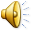 Introduction
le modèle est "une représentation simplifiée, relativement abstraite, d'un processus, d'un système, en vue de le décrire, de l'expliquer ou de le prévoir". La modélisation hydrologique est donc une représentation, partielle ou totale, du cycle de l’eau
Un modèle hydrologique, ou modèle pluie-débit, est un outil numérique de représentation de la relation pluie-débit à l'échelle d'un bassin versant. Il permet de transformer des séries temporelles dérivante climat d'un bassin versant donné (séries de précipitations et de températures par exemple, séries qui sont les entrées du modèle hydrologique) en une série de débits (sortie du modèle hydrologique).
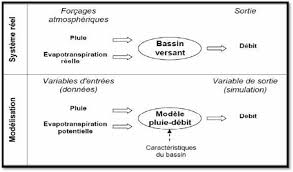 2.       Utilisation des modèles hydrologiques
Prédétermination de débits extrêmes,
    Prévision de crues      
    Prévision d'étiage
Études d'impact anthropique sur l'hydrologie (construction d'aménagements hydrauliques (barrage par exemple), changements d'occupation du sol, etc.). 
 Études d'impact de changements climatiques sur l'hydrologie.
 Simulation de débits pour combler des lacunes dans les données et reconstituer des séries de débits historique
. Pourquoi du modèle hydrologique
Les modèles hydrologique, sont nés bien avant l’avènement de l’informatique ils sont utilisé soit pour effectuer des prévisions. Soit pour dimensionner des ouvrages ou enfin pour délimiter des zones inondables. :
Critères de qualité d'un modèle hydrologique
Précision
Robustesse
Universalité
Richesse
Généralité
Adaptabilité
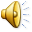 Caractéristiques intrinsèques d'un modèle hydrologique
Découpage dans le temps Celui-ci est souvent fait par intervalles égaux. On  différencie trois pas de temps:
Pas de temps de fonctionnement ou de calcul Il correspond à celui des données 
d'entrée. C'est donc le plus fin et celui auquel l'on se réfère pour un modèle donné. 
 Pas de temps de calage c'est celui utilisé pour le calcul des différents critères statistiques et pour le calage des paramètres du modèle. Il correspond généralement au 
pas de temps des grandeurs sorties (débits). 
 Pas de temps d'utilisation Il peut différer des deux précédents et dépend essentiellement de l'utilisation que l'on fait du modèle
Découpage dans l'espace : Le modèle s'applique à un bassin versant d'une superficie  donné
différentes approches utilisées
L'analyse du fonctionnement d'un bassin versant peut être abordée de différentes manières. 
la première est celle de la représentation mathématique pure des processus physiques qui consiste à : • établir des équations différentielles régissant les phénomènes physiques; • déterminer les séries d'équations et les conditions aux limites pour chaque type de bassin; • essayer de résoudre le problème résultant pour une entrée de pluie donnée en tenant compte des autres facteurs météorologiques. 
- la seconde, à l'opposé de la précédente, est l'approche dite "analyse du modèle boîte noire". Toute prise en considération des processus hydrologiques est mise de coté.